Figure 4 Axial schematic plate from the Talairach and Tournoux (1988) atlas showing the subcortical lesion and its ...
Brain, Volume 133, Issue 2, February 2010, Pages 320–332, https://doi.org/10.1093/brain/awp281
The content of this slide may be subject to copyright: please see the slide notes for details.
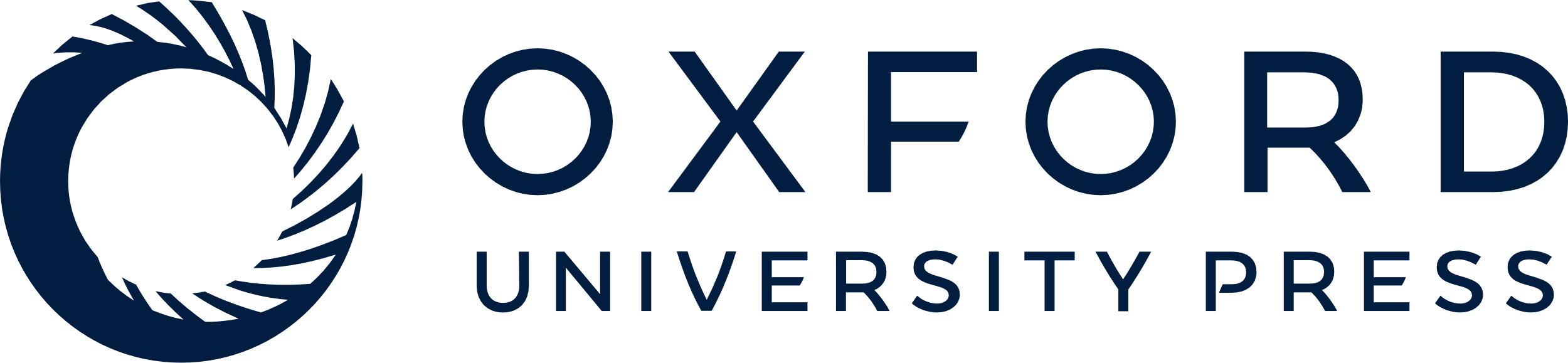 [Speaker Notes: Figure 4 Axial schematic plate from the Talairach and Tournoux (1988) atlas showing the subcortical lesion and its topographic relation with the angular gyrus. From Mayer et al. (1997; Fig. 2).


Unless provided in the caption above, the following copyright applies to the content of this slide: © The Author (2009). Published by Oxford University Press on behalf of the Guarantors of Brain. All rights reserved. For Permissions, please email: journals.permissions@oxfordjournals.org]